Credit Review!
Credit Report/score
Credit Rating is an evaluation of the likelihood to repay a loan
The purpose of credit scoring is to provide a reliable, inexpensive and ready assessment for an individual's credit-worthiness.
The higher the score, the more qualified the candidate 
Credit scores are required for major purchases such as renting an apartment, buying a car, or purchasing a home.
The easiest way to build credit is by making payments on a credit card.
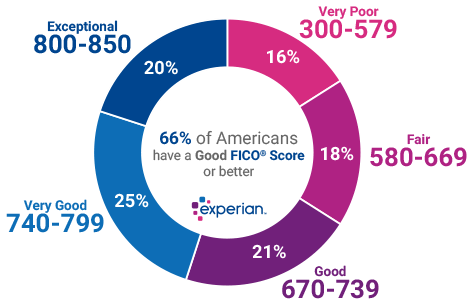 Real World Example
Hillary and Stephanie have both borrowed $15,000 from the same bank to buy the same model of a new car. Hillary's credit score is 732 and Stephanie's credit score is 588.  Who is likely to pay a lower finance charge? 
Hillary 

Finance Charge: a finance charge is any fee representing the cost of credit, or the cost of borrowing. Not only interest, but any financial transaction fees
debt
Debt: The state of owing money

Can be useful for building credit score

What is good debt and what is bad debt?
Budgeting
Fixed cost: business costs, such as rent, that are constant whatever the quantity of goods or services produced. 
Ex: Rent, employee salaries, insurance, and office supplies. 
Variable cost: a cost that varies with the level of output.
Ex: Sales commissions, direct labor costs, cost of raw materials used in production, and utility costs
Sample Questions:
Erik is a college student and lives in an apartment. Why would his rent be considered a FIXED cost? 
Which of these would be considered a VARIABLE cost when making a budget?
gas for your car
car payment
$100 taken every month for savings
Quick recap
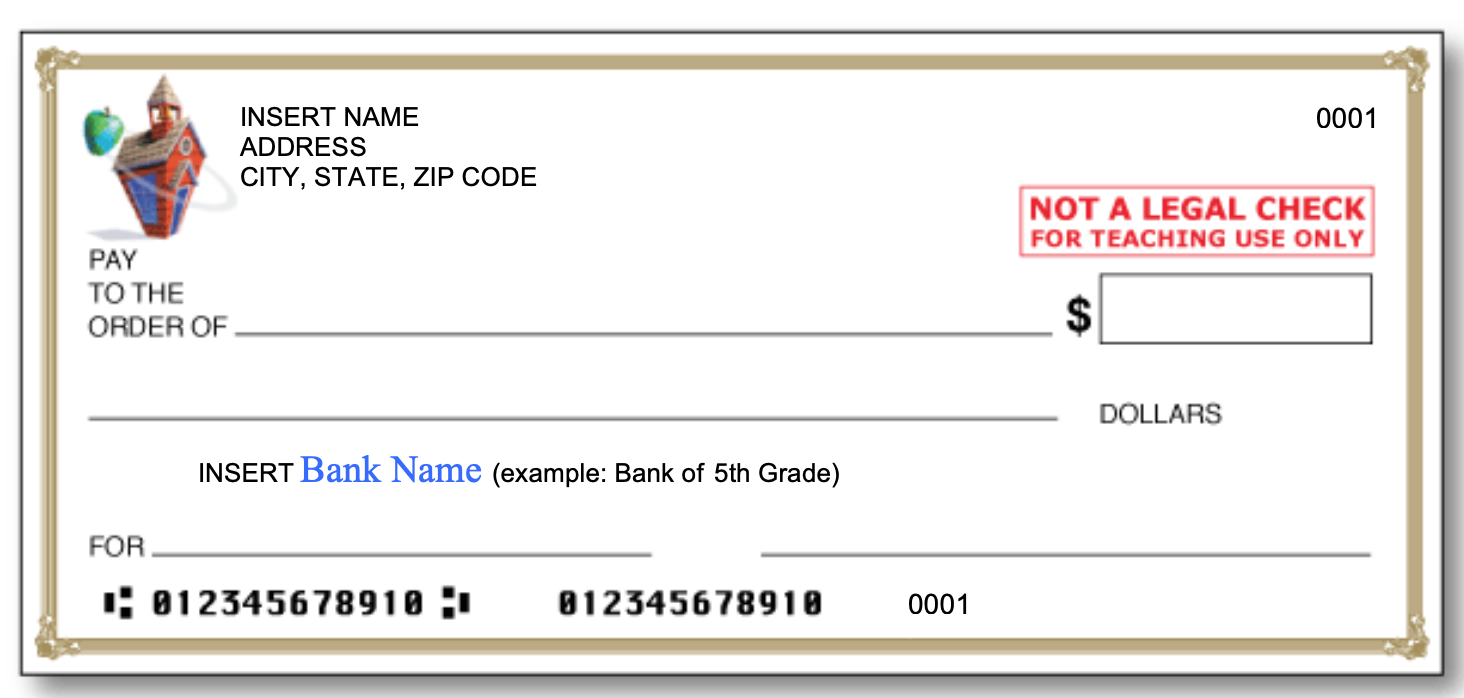 Tell me what these letters identify on this blank check?
How credit card payments work